Trilateral Hydrogen Action Plan Marc van DoornProgram Manager
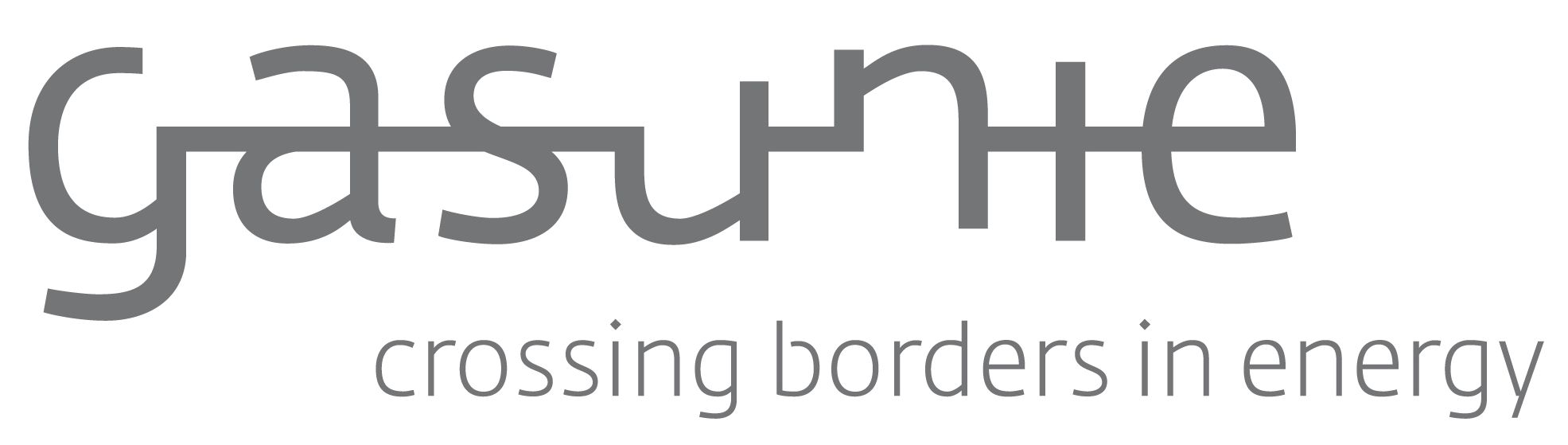 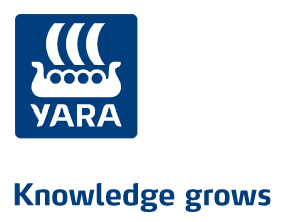 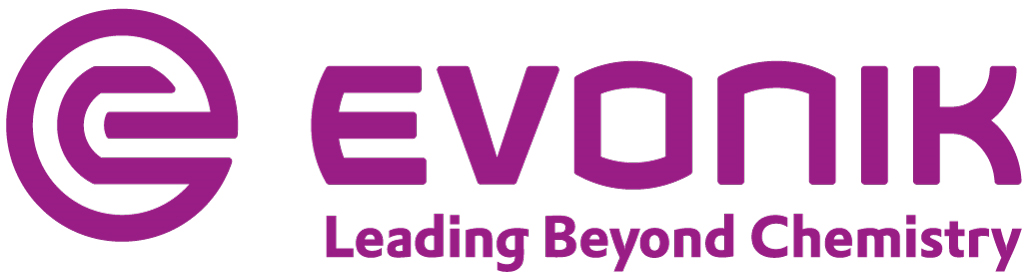 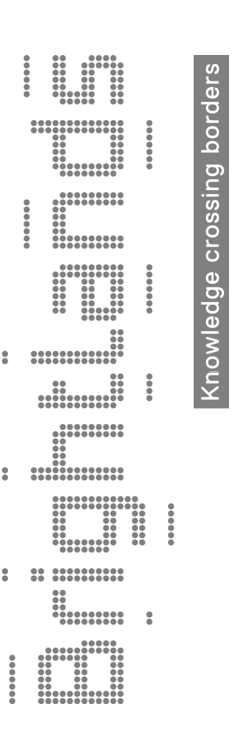 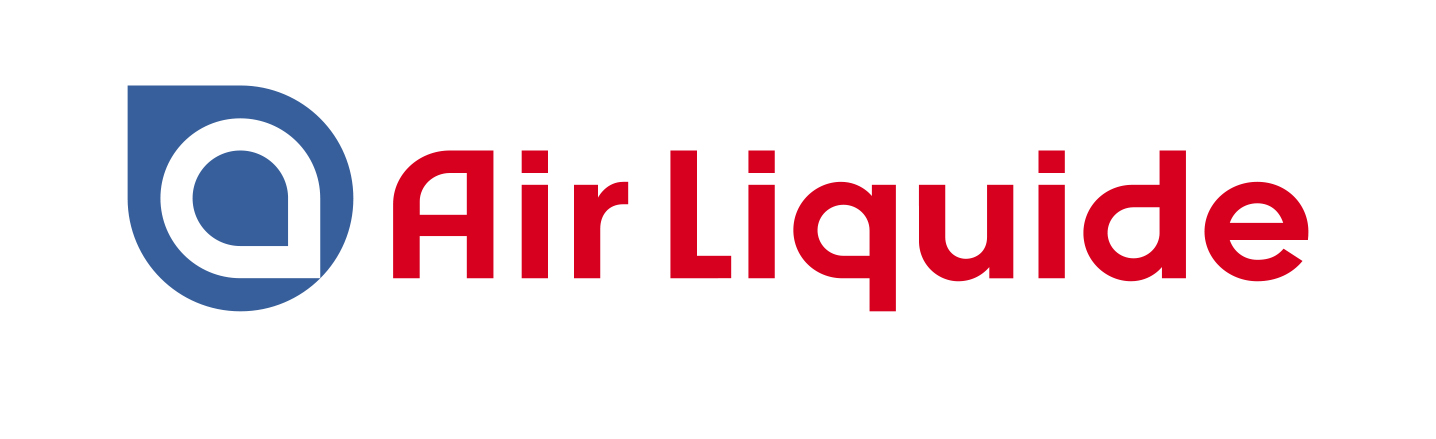 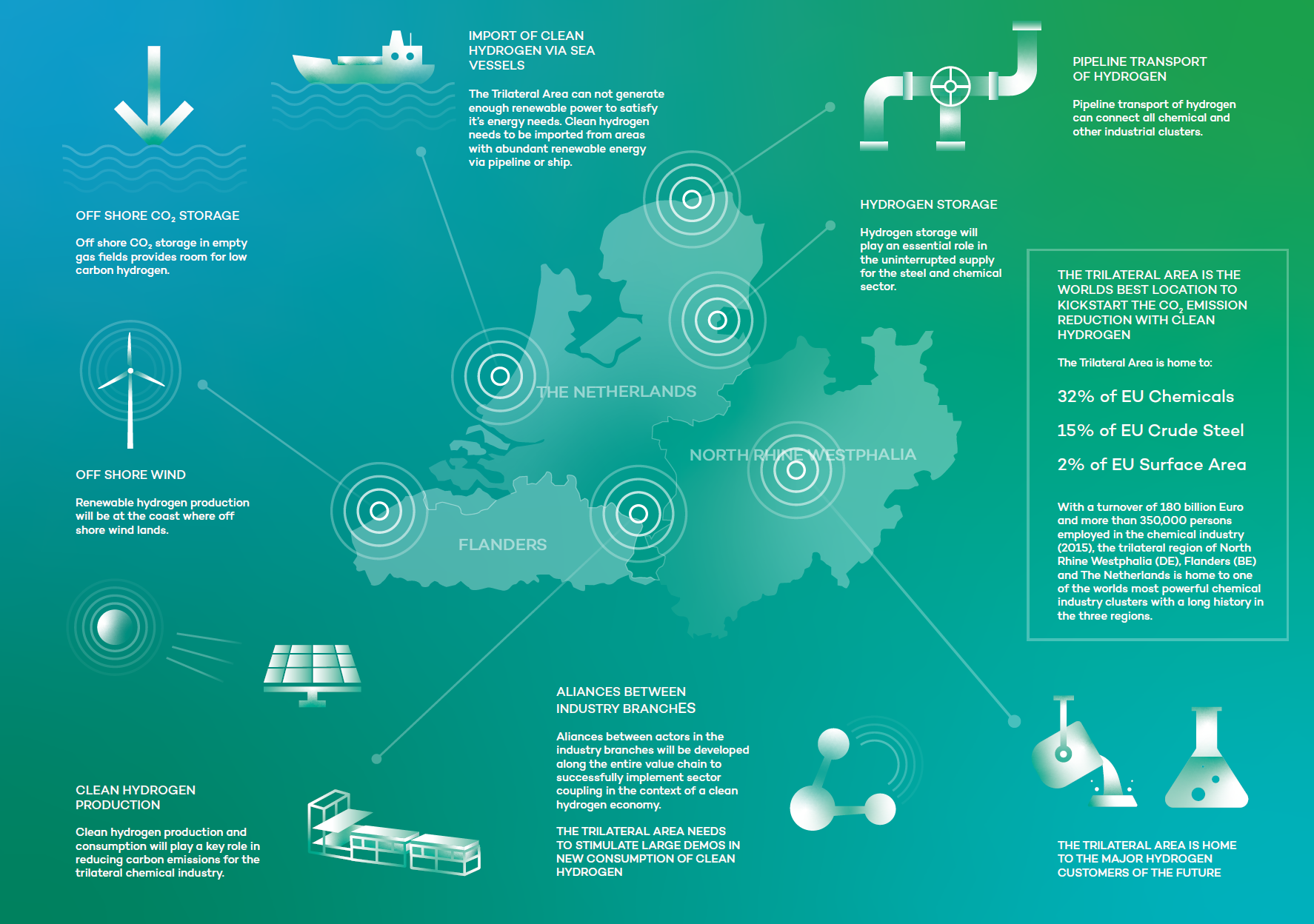 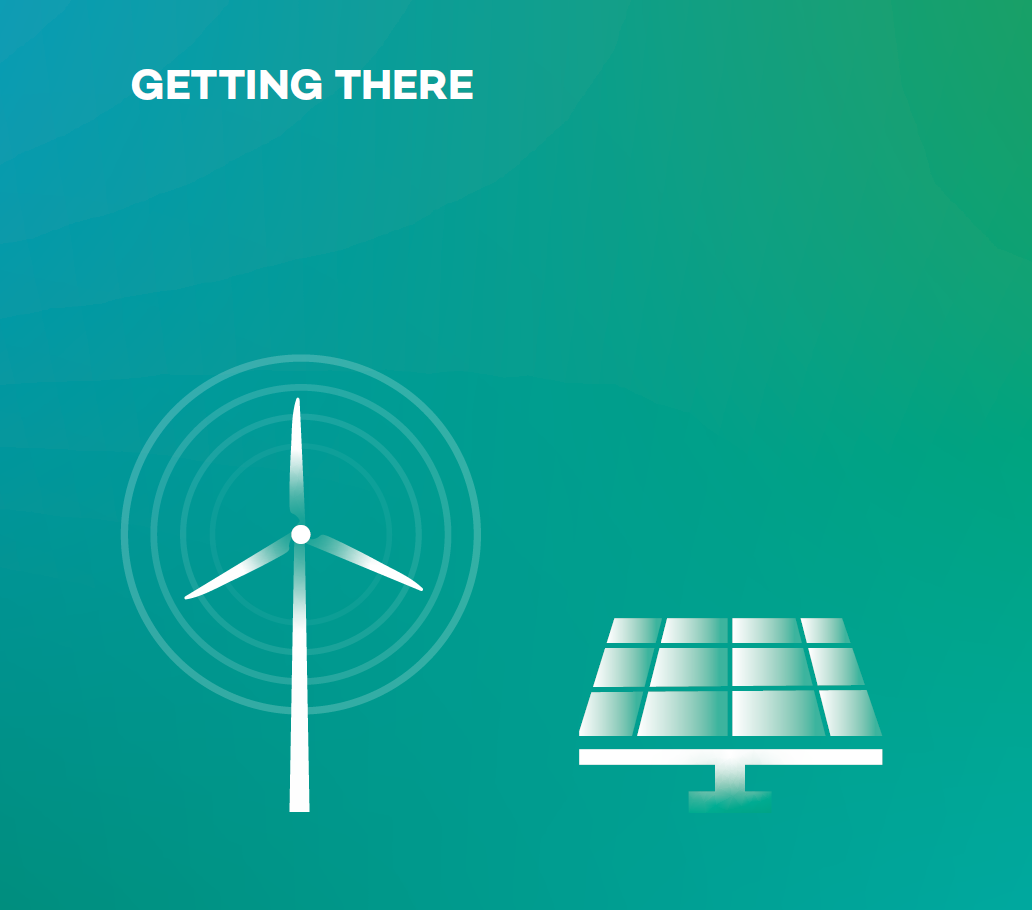 Build cross border alliances over the whole supply chain, starting from :-> Hydrogen use as a feedstock -> Import, Transport and Storage -> Hydrogen production -> Renewable Energy production Close the funding gap